Java Installation and Path Setting
1
Download Java Installer
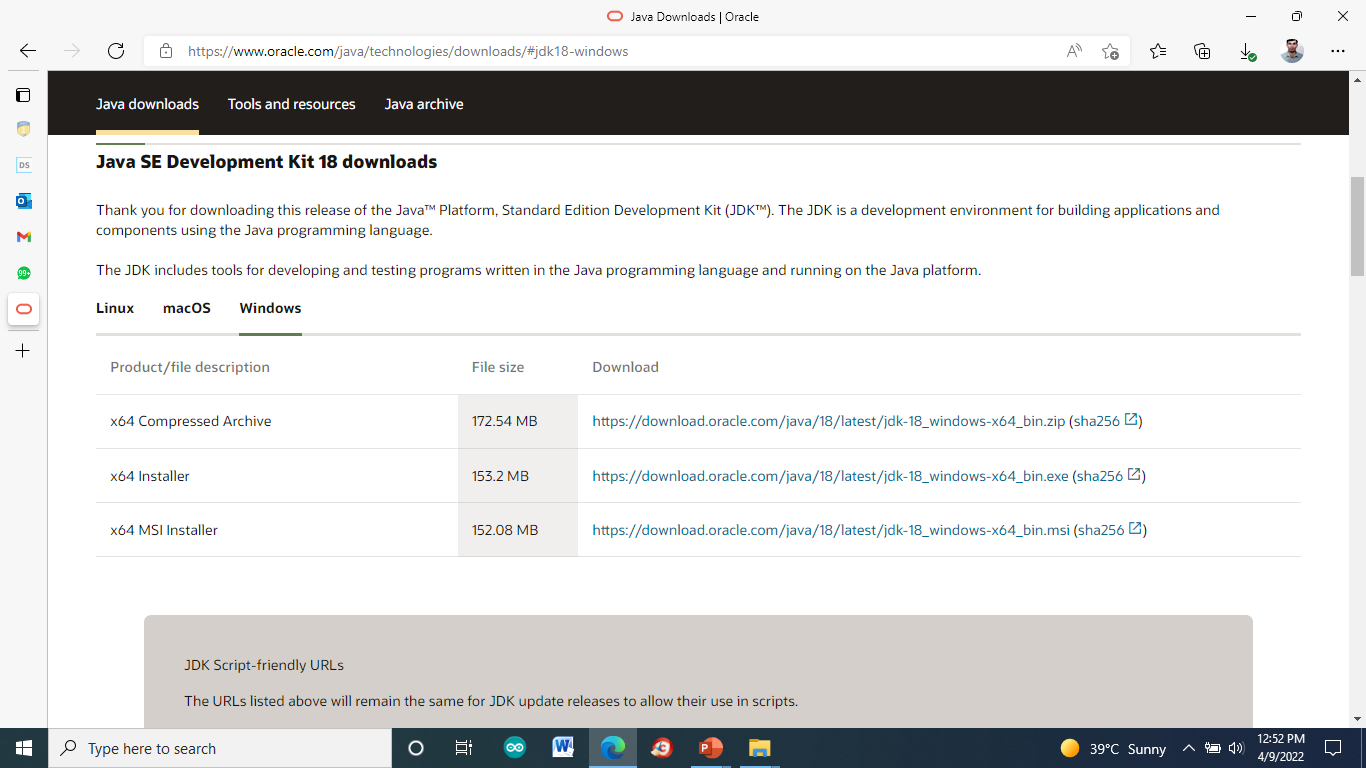 2
Step 1: Run the Downloaded File
Double-click the downloaded file to start the installation.
3
Step 2: Configure the Installation Wizard
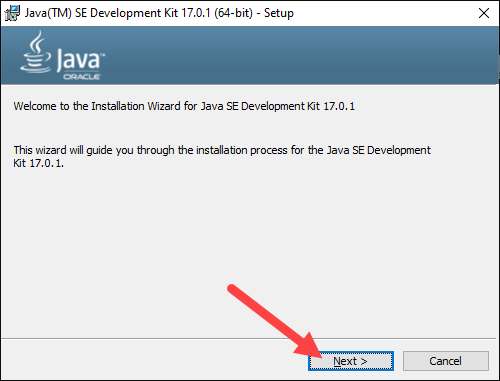 4
Cont..
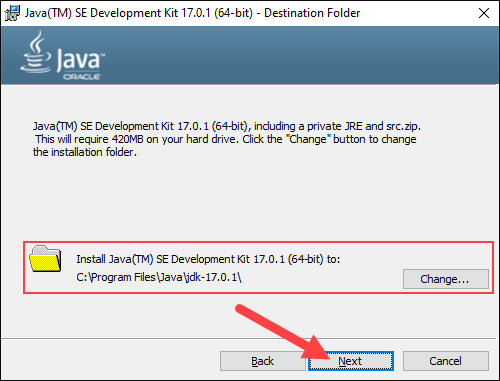 5
Cont..
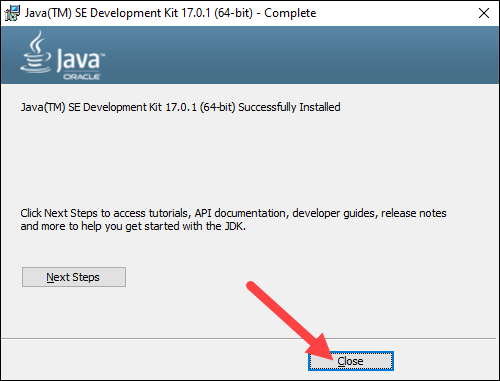 6
Set Environmental Variables in Java
1. Open the Start menu and search for environment variables.
2. Select the Edit the system environment variables result.
7
Cont..
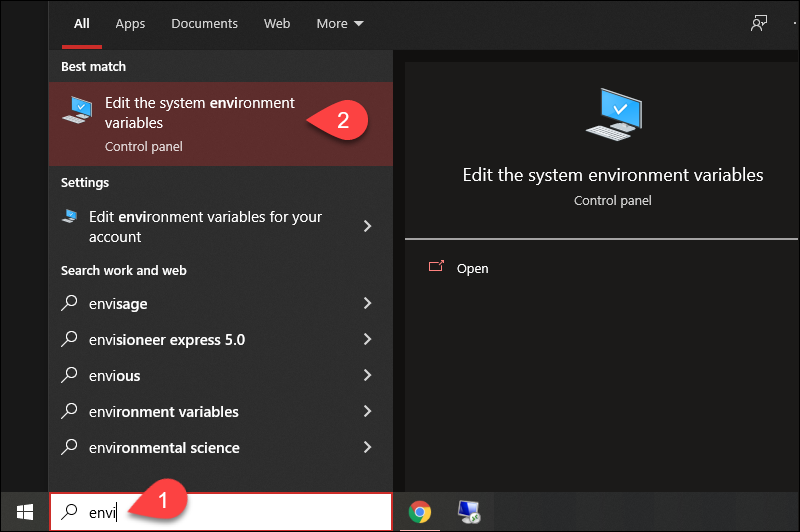 8
Cont..
3. In the System Properties window, under the Advanced tab, click Environment Variables
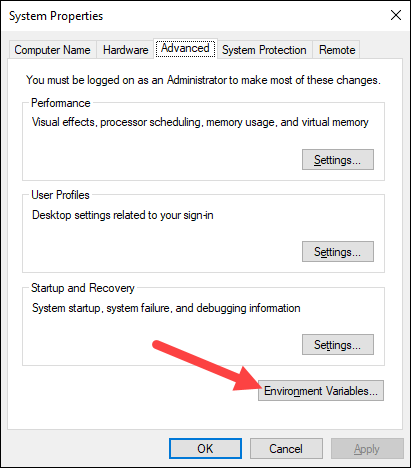 9
Cont..
4. Under the System variables category, select the Path variable and click Edit
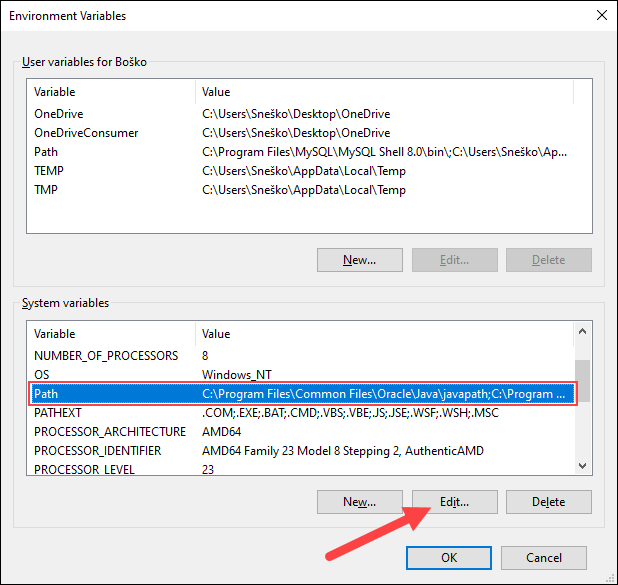 10
Cont..
5. Click the New button and enter the path to the Java bin directory
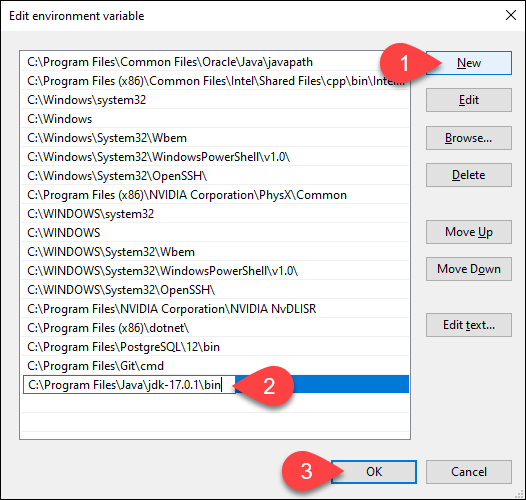 11
Add JAVA_HOME Variable
1. In the Environment Variables window, under the System variables category, click the New… button to create a new variable.
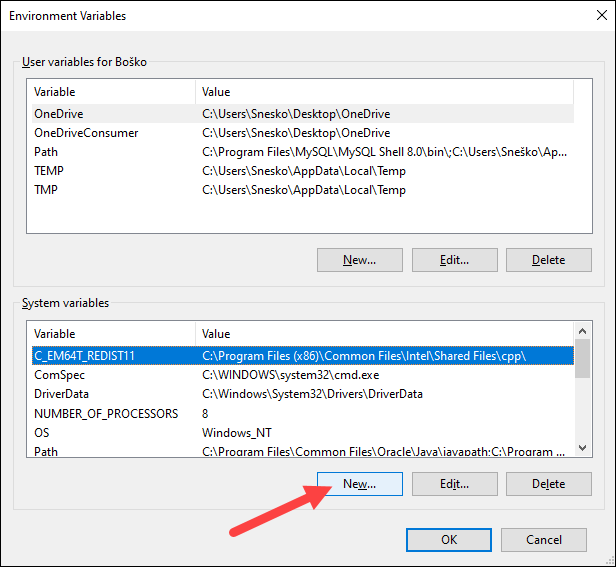 12
2. Name the variable as JAVA_HOME
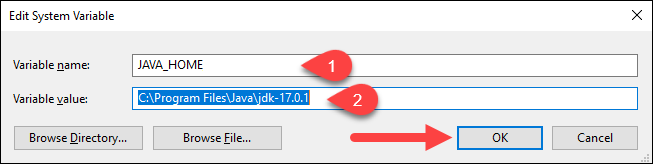 13
Test the Java Installation
Run the Java –version in the command prompt to make sure java installed correctly
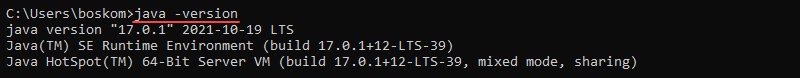 14
Write a Test Java Script
Open a text editor such as Notepad++ and create a new file
class HelloWorld{ 
      public static void main(String args[]){ 
      System.out.println("Hello world!"); 
     } 
}
15
Cont..
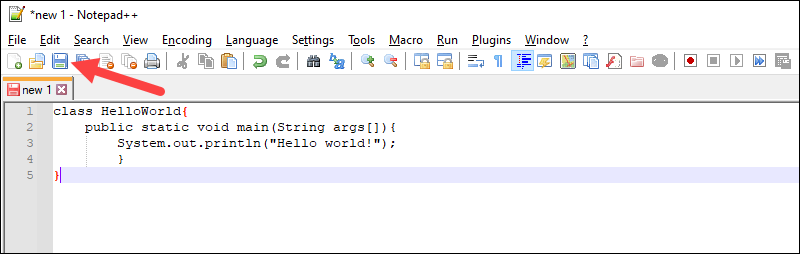 16
3. Name the file and save it as a Java source file (*.java).
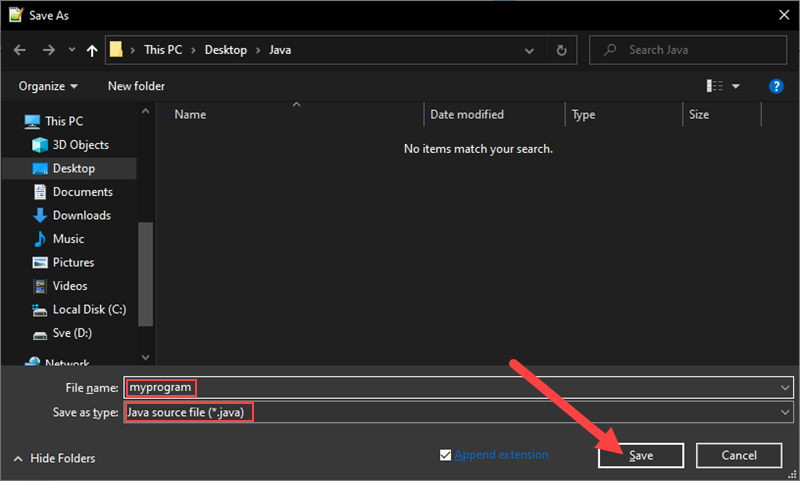 17
Compile the Test Java Script
In the command prompt, change the directory to the file's location and use the following syntax to compile the program:
Javac [Filename]
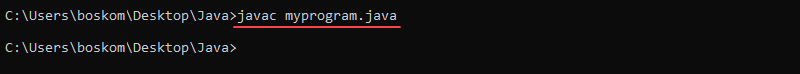 18
Run the program with the following syntax
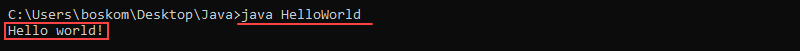 19